Y8 Netball: Journey of Knowledge (Tactics & Strategies)
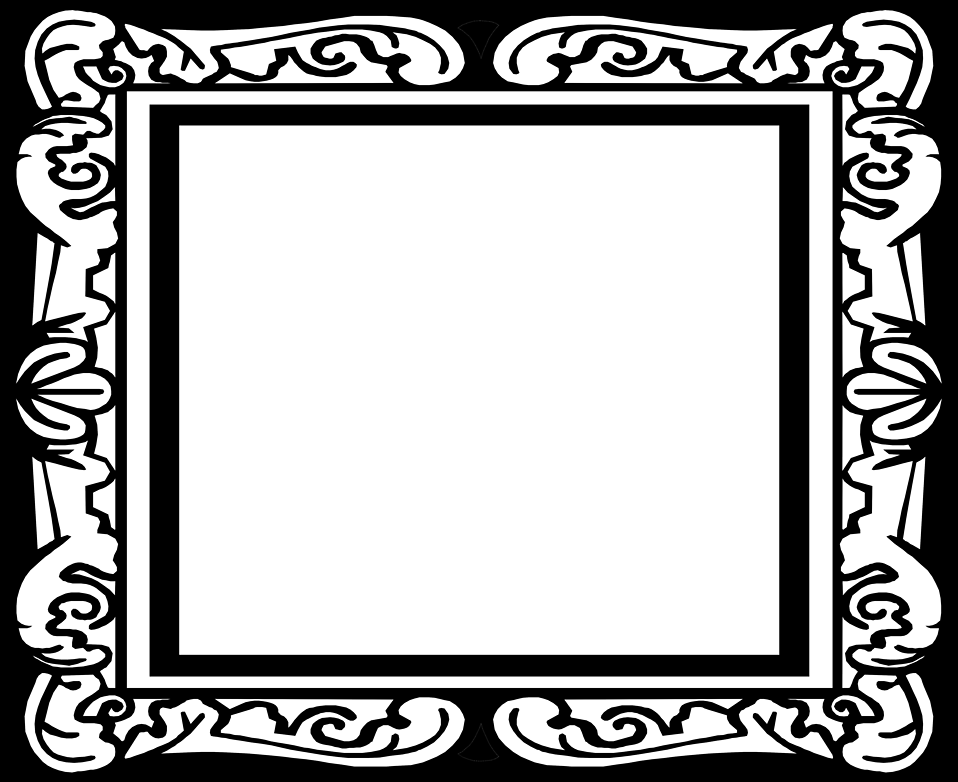 The bigger picture:

Personal development opportunities – Leadership of others, listening and cooperation with others 

Career links – Sports scientist, analyser, sports nutritionist 

RSE – Physical, emotional and social well-being
Context and Introduction to Unit
In this unit pupils will learn about the skills and knowledge required to perform in netball effectively. They will continue to learn about the rules of the game and how to apply them to competitive situations demonstrating both control and accuracy. Pupils will learn specific skills including shooting, attacking and defending play, and also how to officiate in a game. Pupils will then be able to link the components of fitness to different aspects of netball. Pupils will also  begin learn about tactics and strategies within the game.

Prior knowledge (KS2/KS3)
Pupils should build on the skills and knowledge already learned in Year 7
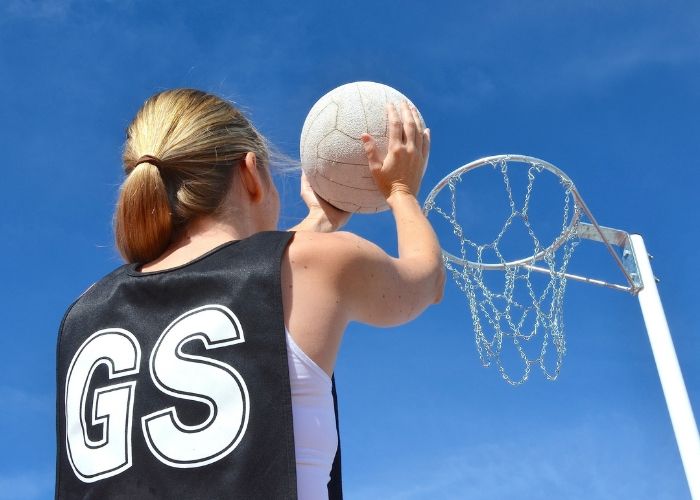 Year 8 Netball (Tactics & Strategies): Assessment Plan
MAPs – Pupils will complete one MAP mid way through this unit. Pupils will be assessed via:
Their practical ability demonstrated during the MAP lesson (passing, attacking, defending, shooting, width in play strategies, CP routines)
Their ability to apply and create relevant tactics and strategies to outwit opponents as well as to link to the relevant components of fitness for football. They can also describe the pathway of oxygen through the body.
Their ability to demonstrate their current levels of fitness, mental perseverance and social wellbeing by working collaboratively as a team.

Summative assessment (Me in PE) – The knowledge from this unit will be tested as part of a 1 hour P2S practical assessment at the end of the allocated half term focusing on Physical Me, Thinking Me and Healthy Me. Video evidence will be collected and the Me in PE assessment form will be completed by the class teacher.